Celebrating Anti-Bullying 
Achievements
Glasgow City Council South Schools, 12 Jan 2023
Lisa Armstrong, Interim Director
Lorraine Glass, Interim Director
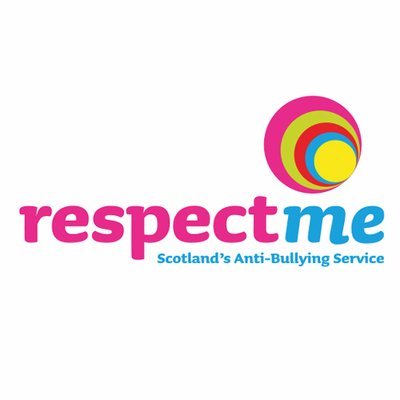 OFFICIAL
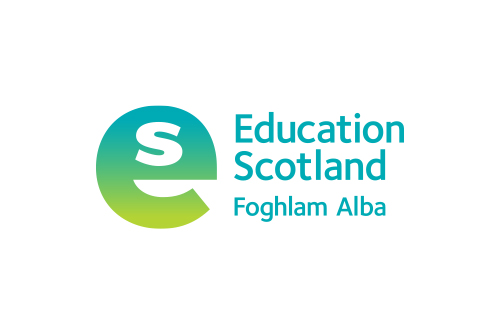 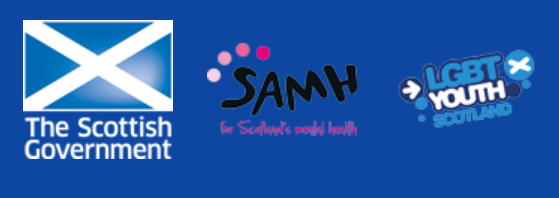 respectme eLearning
Lisa Armstrong
Interim Director
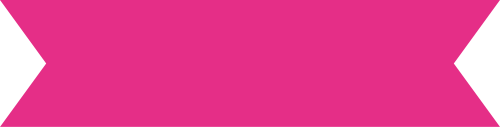 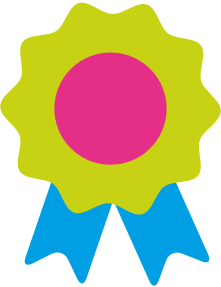 OFFICIAL
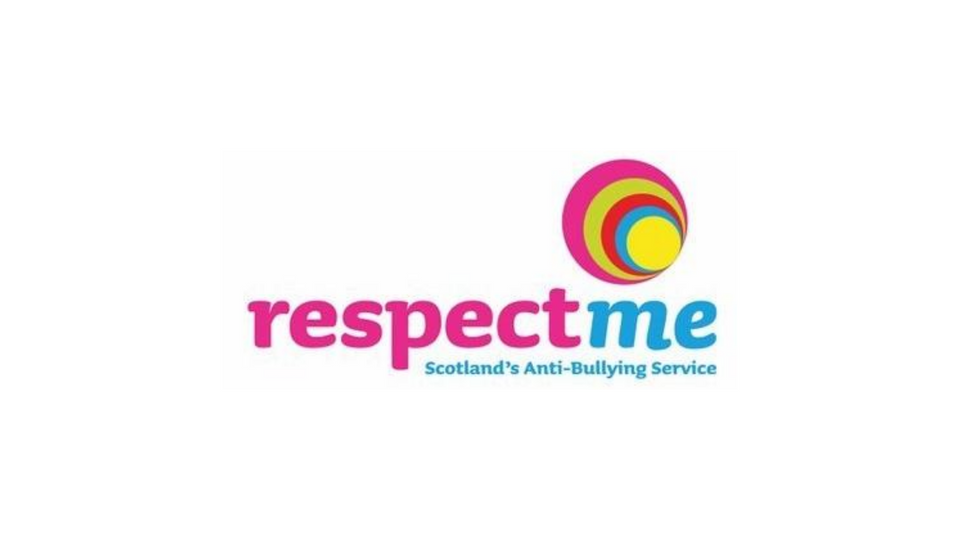 respectme eLearning Modules- Understanding & Responding to Bullying
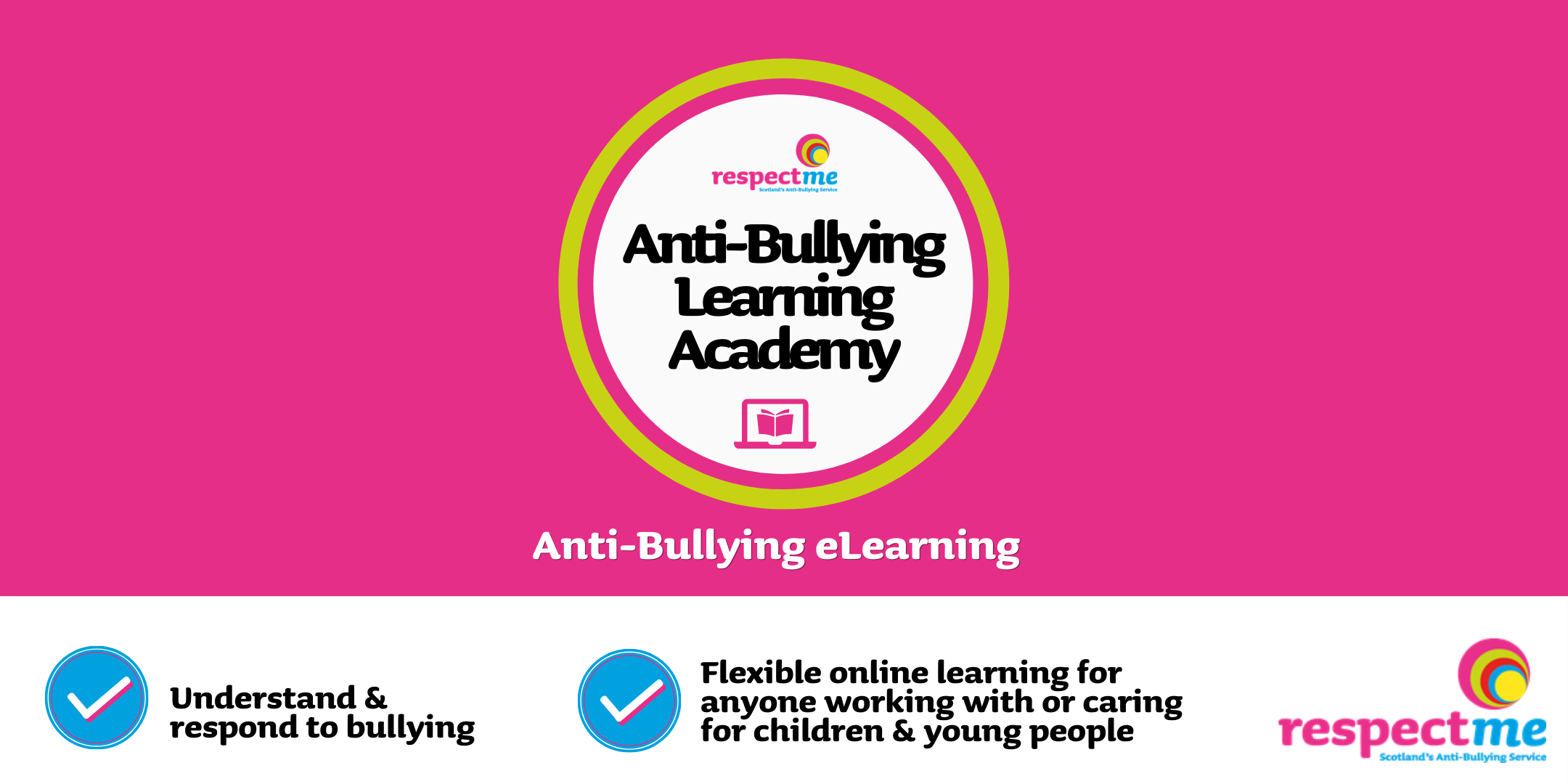 OFFICIAL
Module 1: Understanding Bullying
Identify why addressing bullying is essential
Describe what bullying is
Recognise types of bullying behaviour
Recognise the role of prejudice in bullying
Understand how promoting inclusion and positive relationships is key to preventing bullying
OFFICIAL
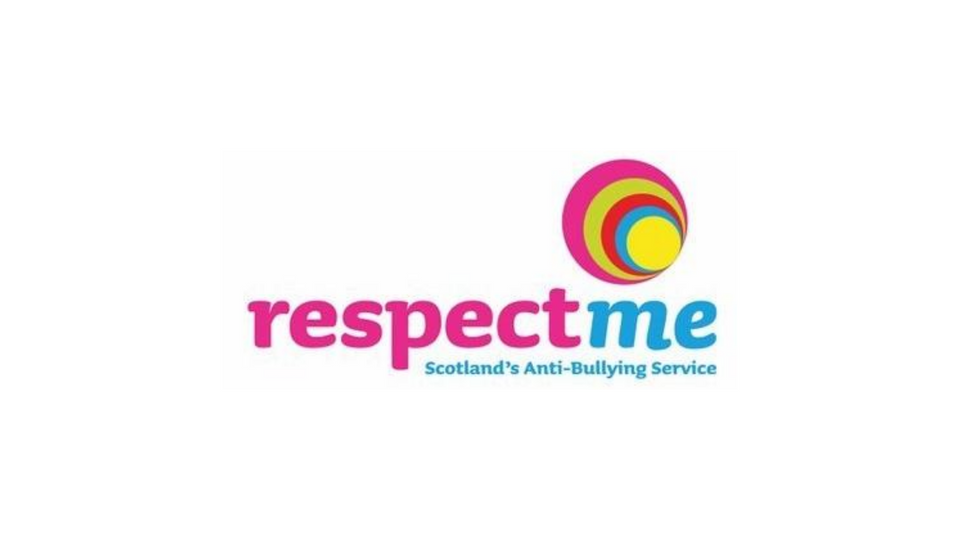 Module 2: Responding to Bullying
Understand a children’s rights based approach to supporting CYP 
Identify unhelpful attitudes and responses to bullying
Understand how to support wellbeing for CYP affected by bullying
Recognise solution focused responses to bullying
Understand the important role of policy and procedures
OFFICIAL
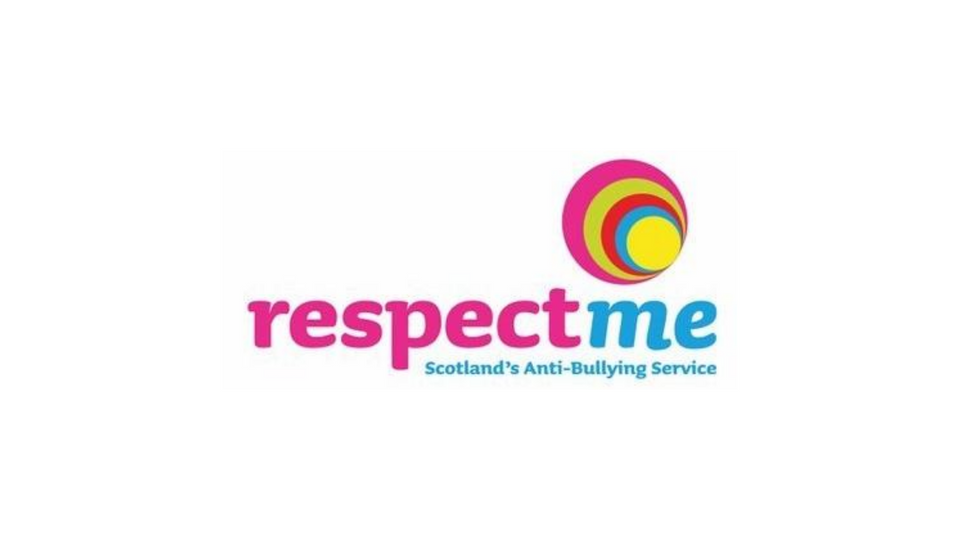 How can our eLearning support you?
Culture & Ethos/Whole School Approach
Improvement planning
Policy Development
Staff Induction
Continuous Professional Development
Supporting senior phase youth leaders
Parent/Carer Engagement
Blended Learning Options
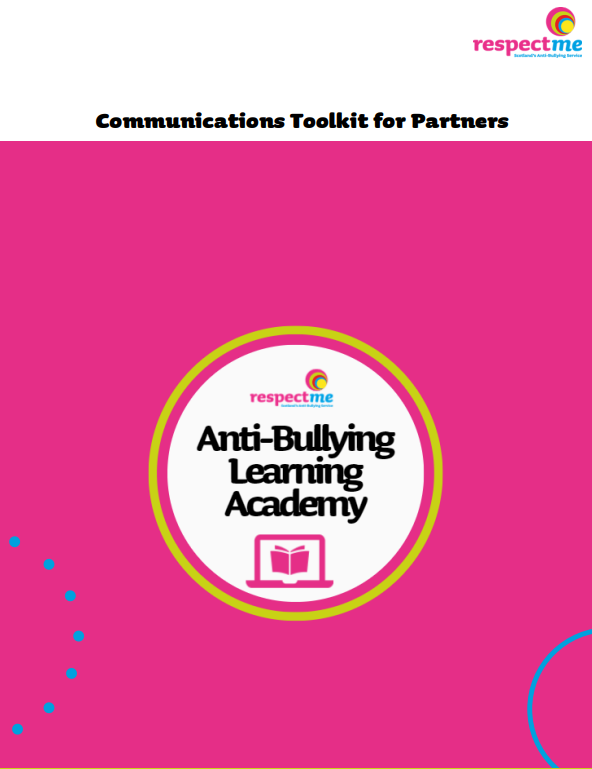 OFFICIAL
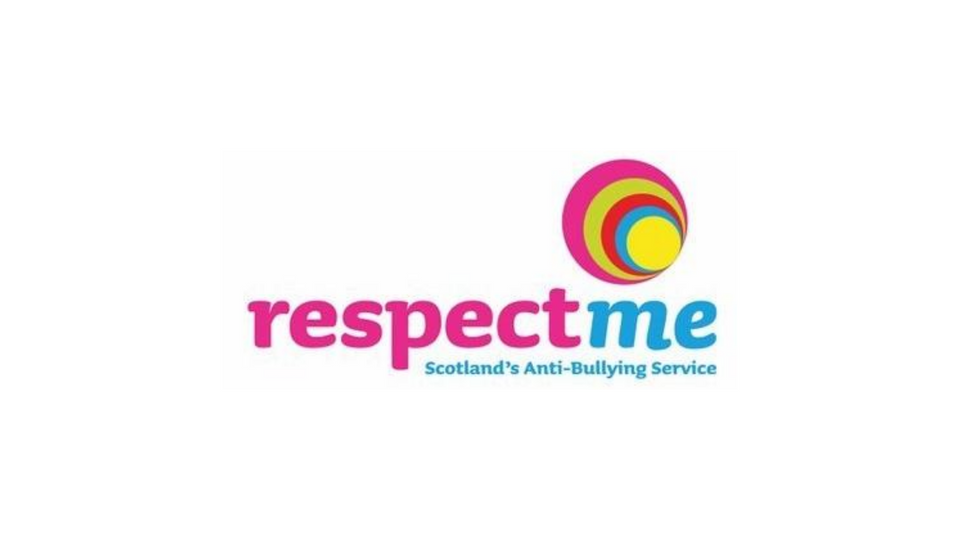 Evidencing the Learning
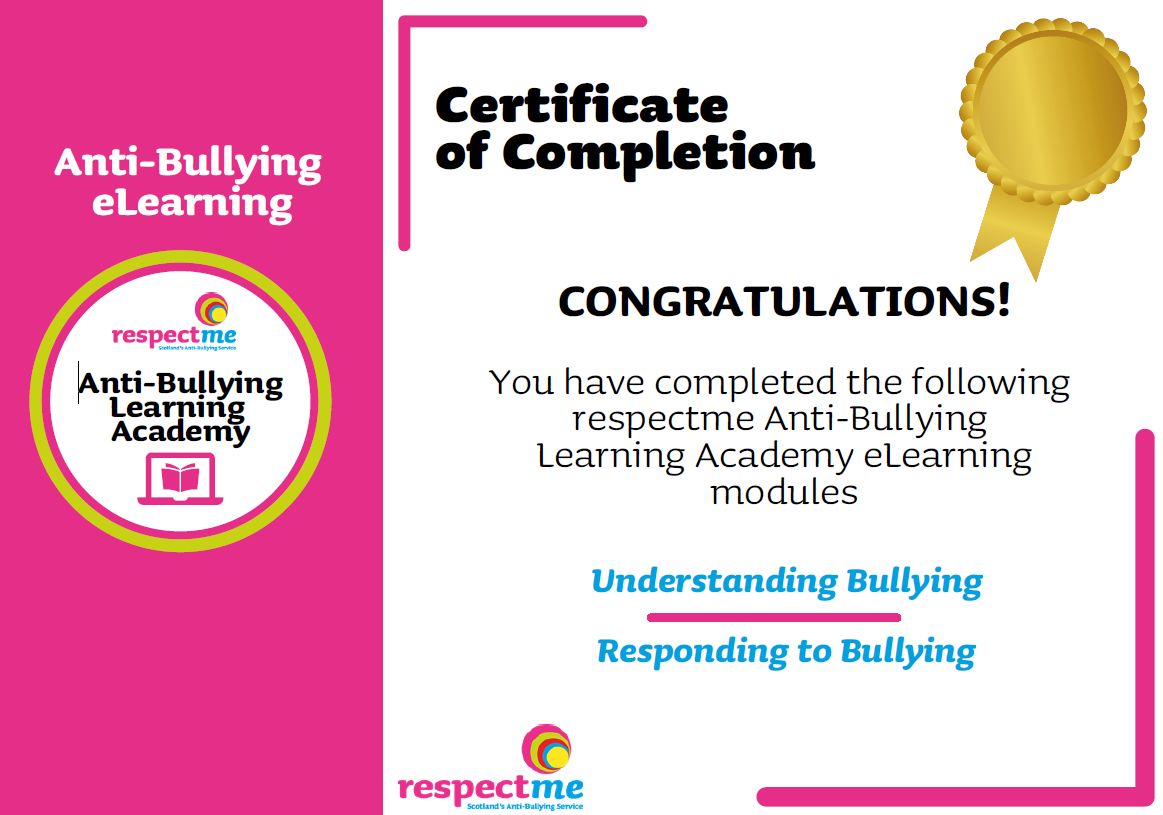 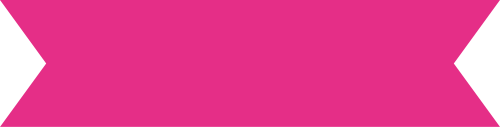 OFFICIAL
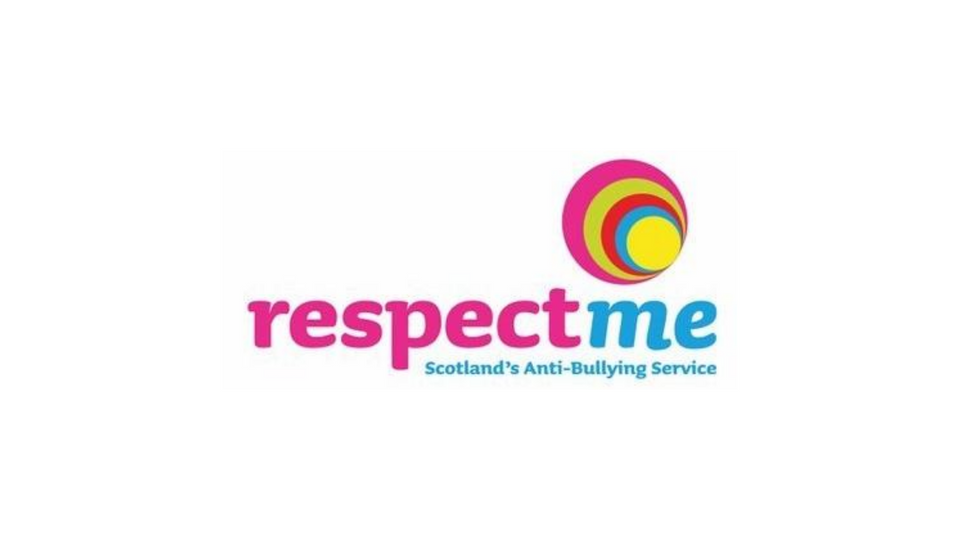 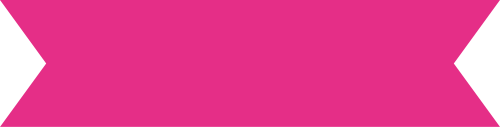 eLearning Enquiries
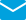 Lisa.armstrong@respectme.org.uk
training@respectme.org.uk
OFFICIAL
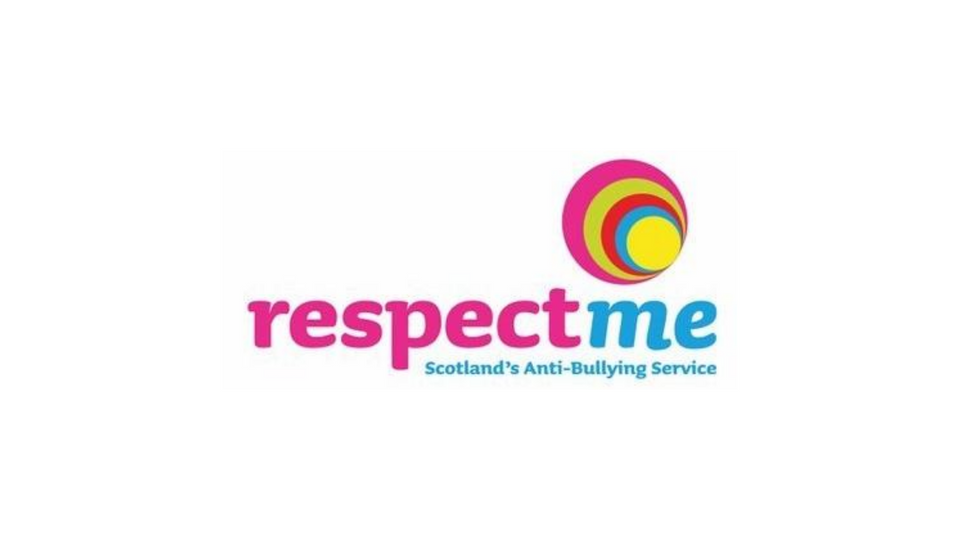 Policy & respectme reward 
Lorraine Glass
Interim Director
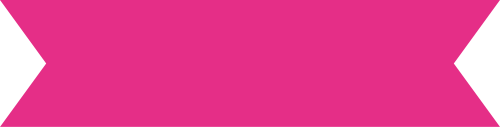 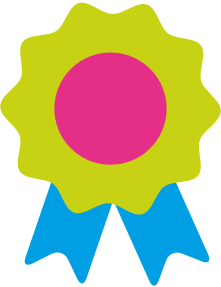 OFFICIAL
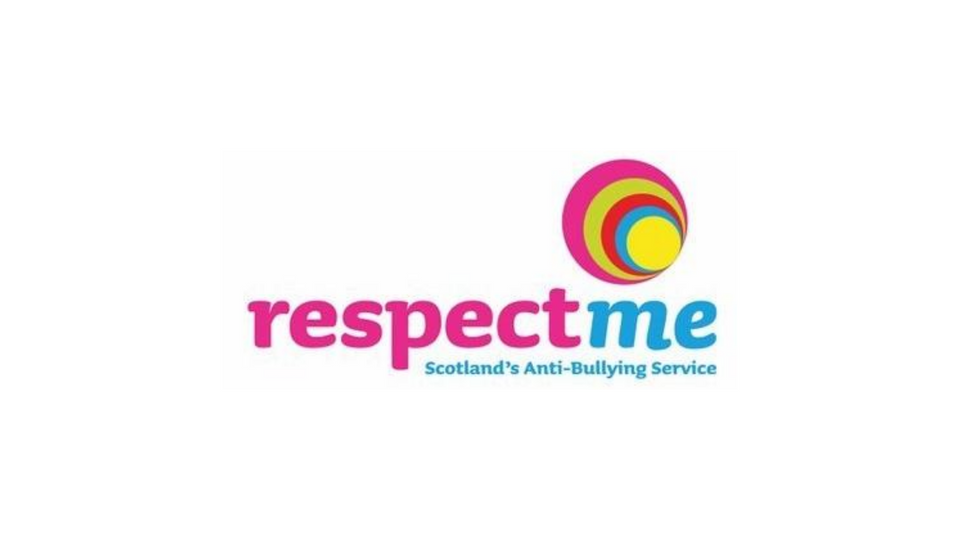 Developing & Updating School Policy
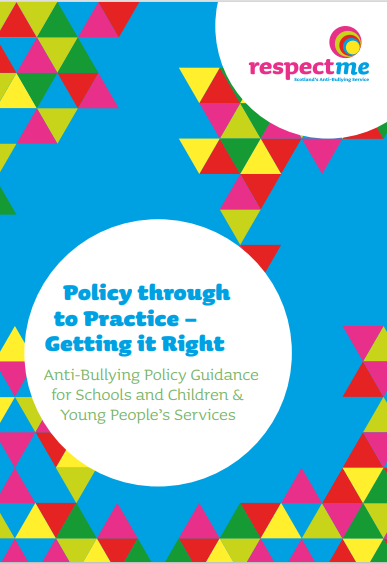 OFFICIAL
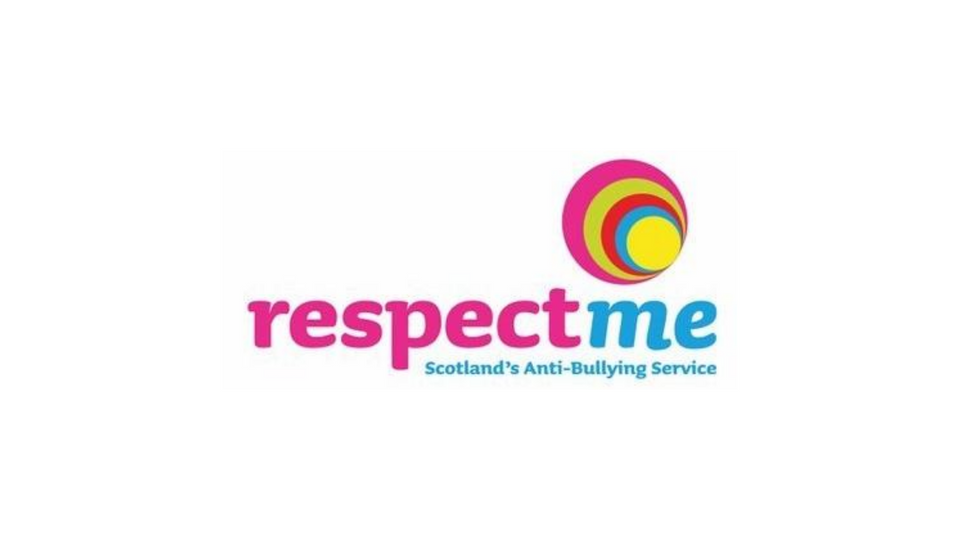 Celebrating Anti-Bullying 
Achievements
Designed for schools and children and people's services
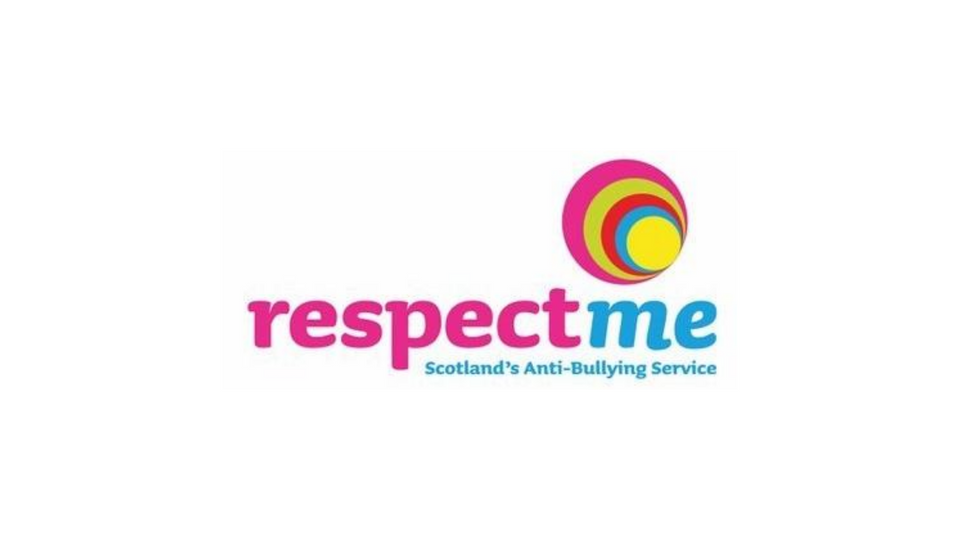 respectme
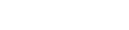 reward
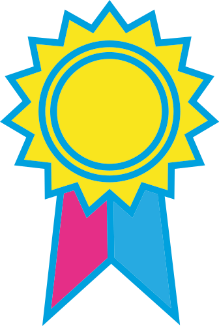 OFFICIAL
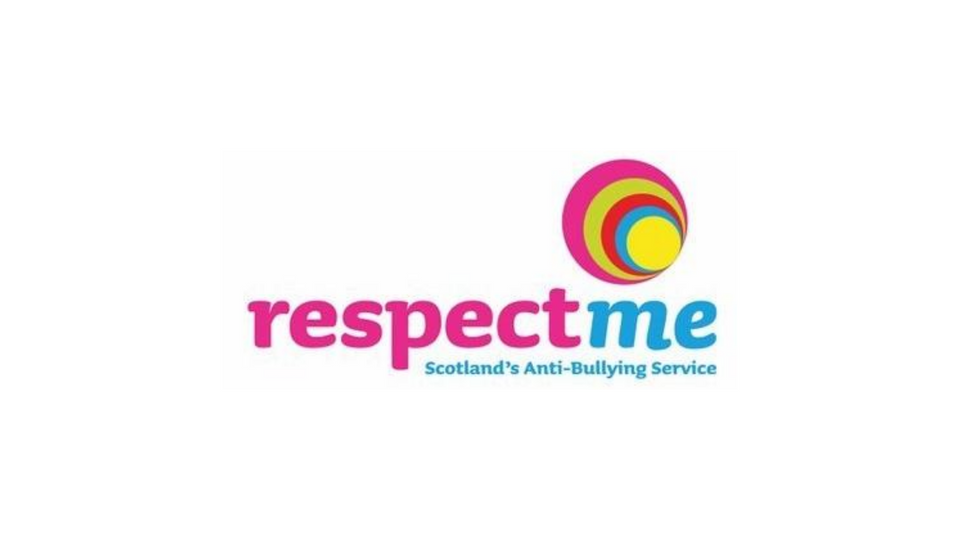 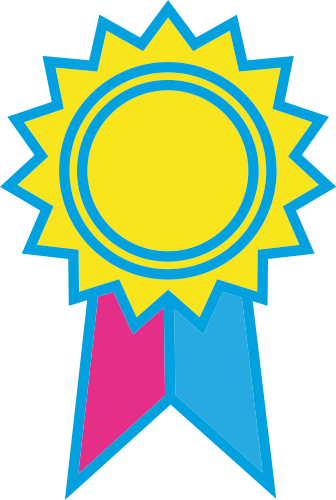 Review and enhance 
your Anti-Bullying 
Policy and Practice
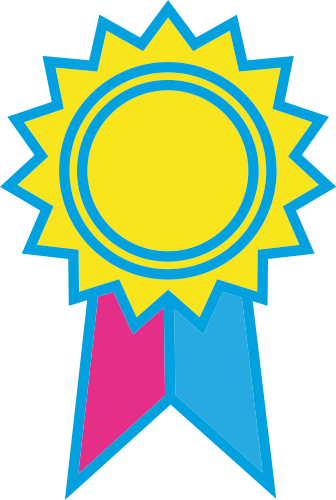 NEW Self-Assessment
Toolkit - 5 Stage Process
Background to respectme reward
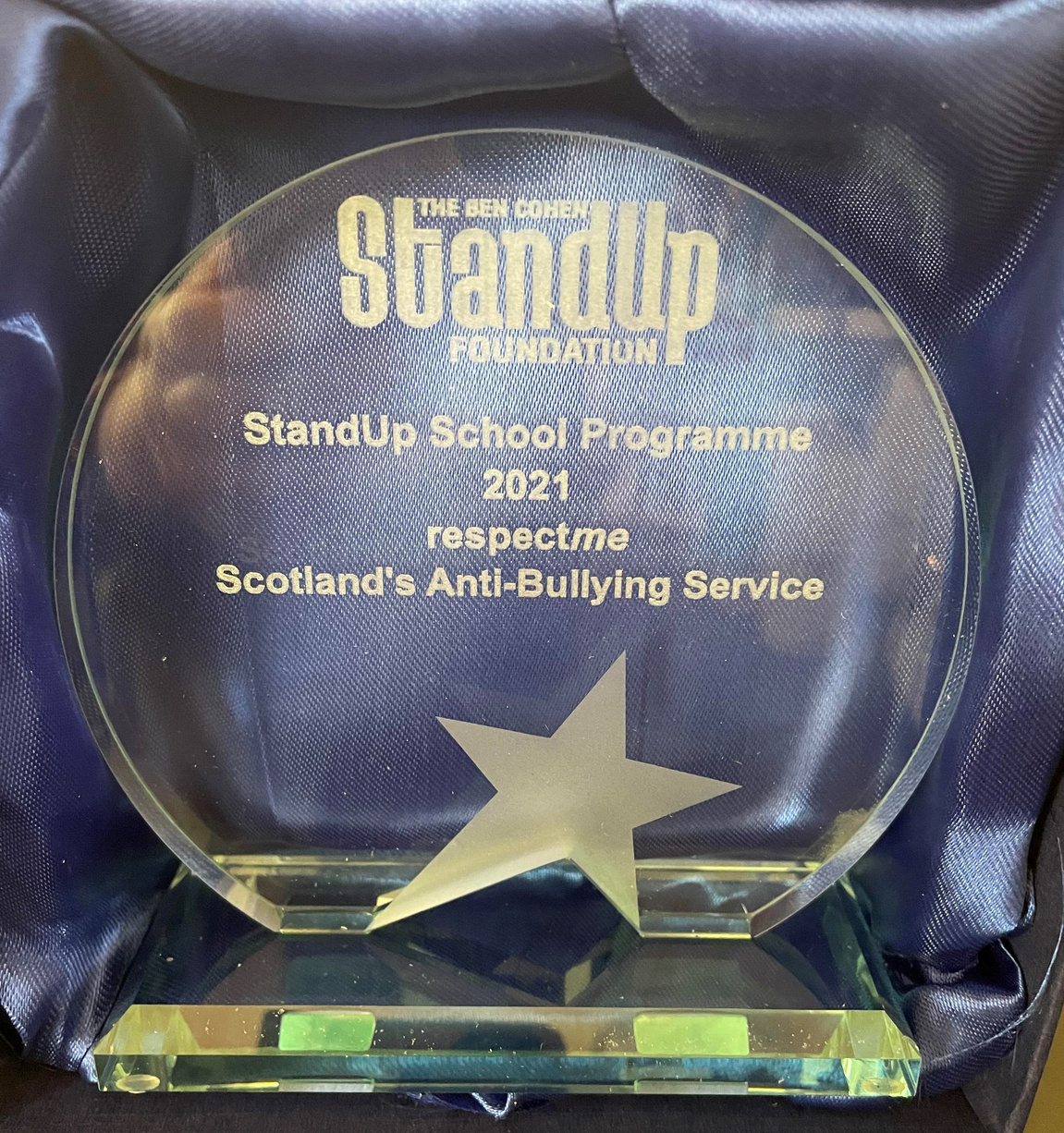 respectme repositioning
Design validated self-assessment toolkit
Pilot test content & process with Dumfries and 
        Galloway Council 
External evaluation and recognition with UK award
Scale up for national roll-out
OFFICIAL
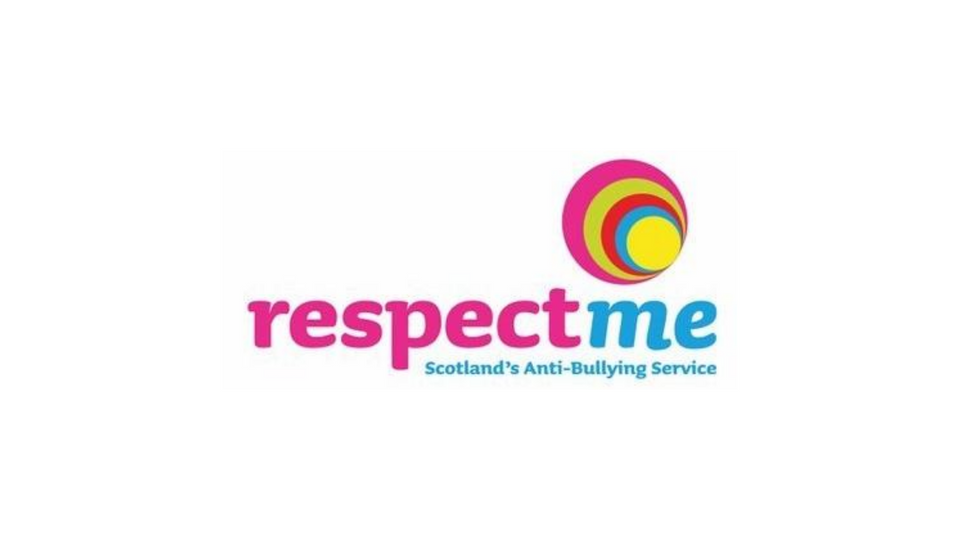 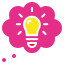 Pilot Evaluation Feedback
good fit with school quality improvement processes
purposeful - definitely not a 'tick box' exercise
well received by participants and linked to wider aims, eg UNCRC, parental engagement, pupil voice
respectme valued for their support, knowledge, reputation and objectivity
school leads liked triangulation of evidence, ease of data collection and rigour of analysis
impacts included informed planning of anti-bullying work, understanding of good practice embedded in ethos and relationships, personal development and learning
OFFICIAL
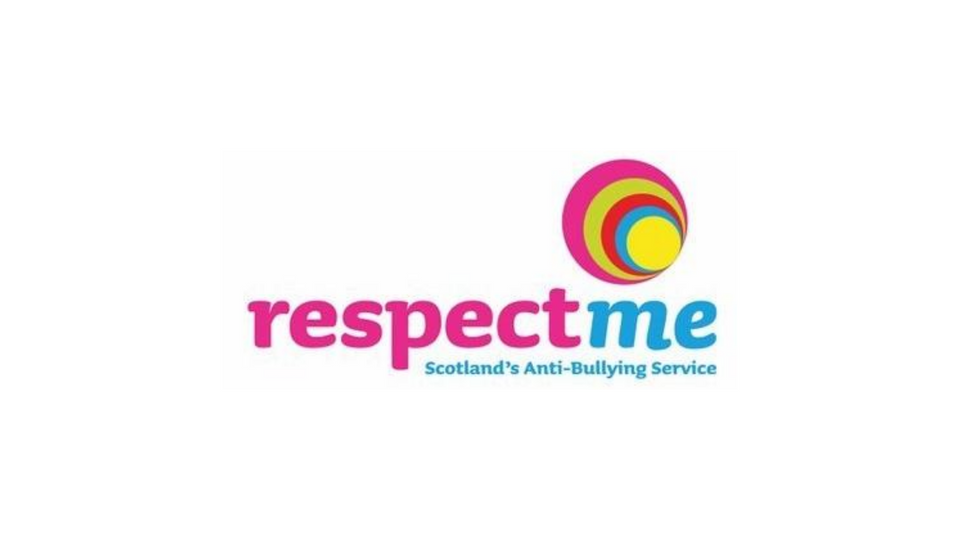 Working through the Toolkit
To achieve your respectme reward, you must complete these five stages:
Stage 1 – Application Process 
Stage 2 – Evidence-Based Practice Portfolio
Stage 3 – Self-Assessment of Impact and Outcomes
Stage 4 – Reviewing Results 
Stage 5 – Validation, Recognition and respectme reward
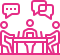 OFFICIAL
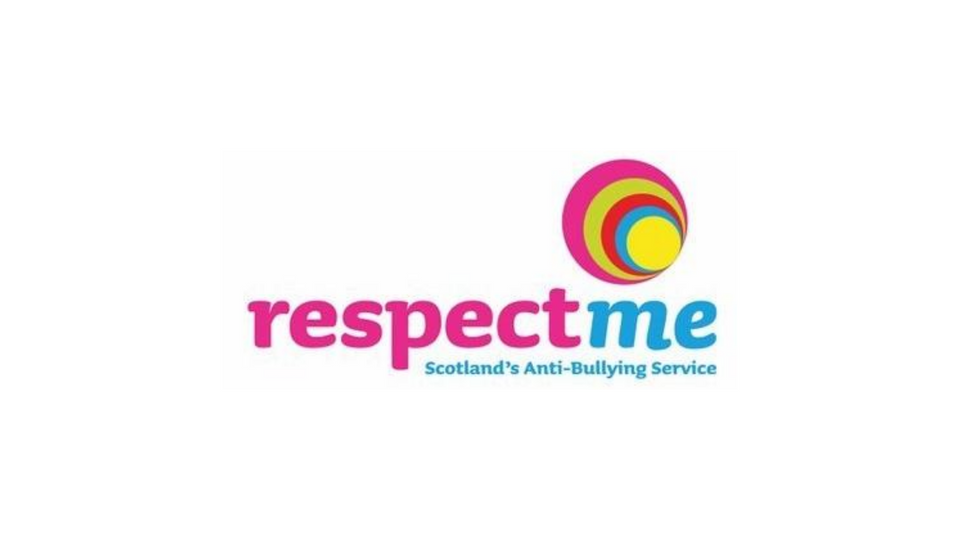 Working through the Toolkit
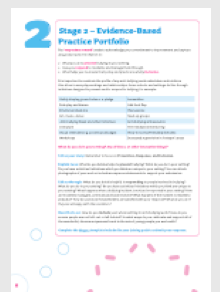 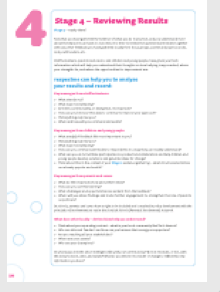 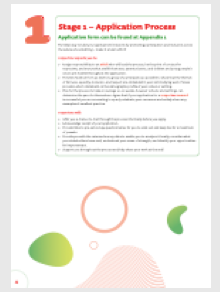 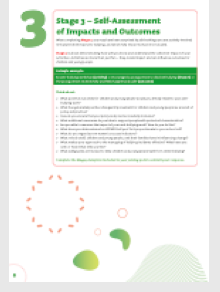 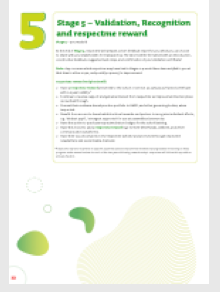 OFFICIAL
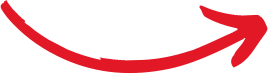 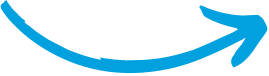 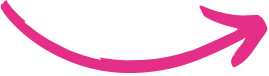 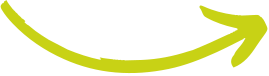 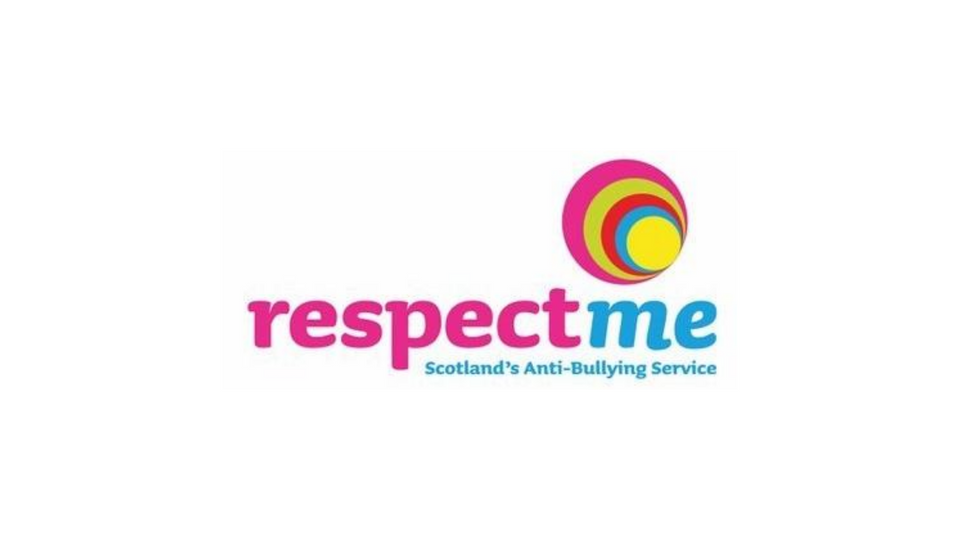 Celebrating Success and maintaining momentum
Youth Action Group
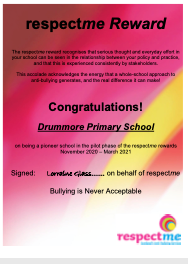 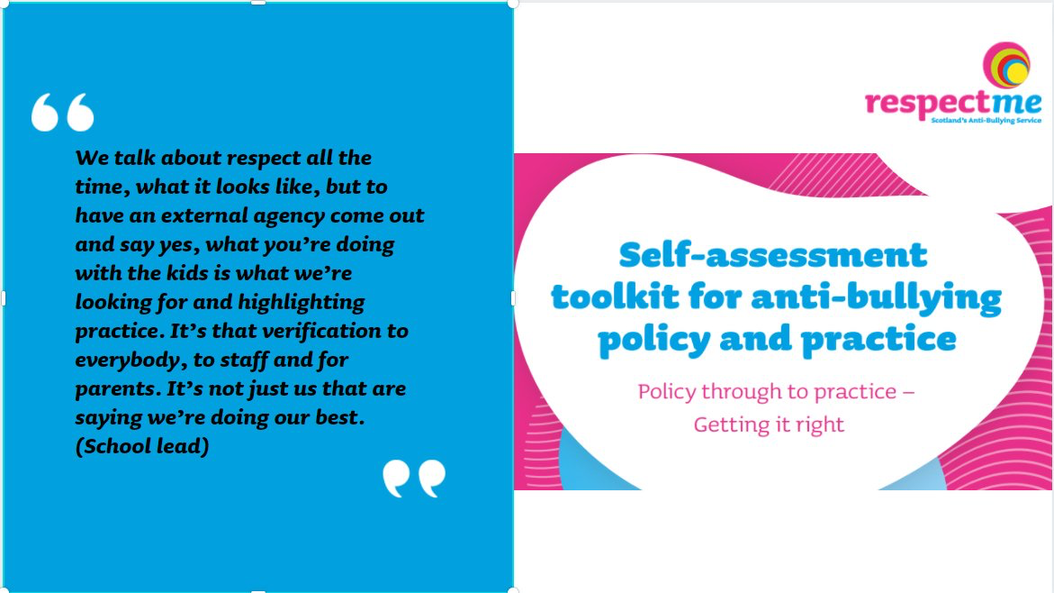 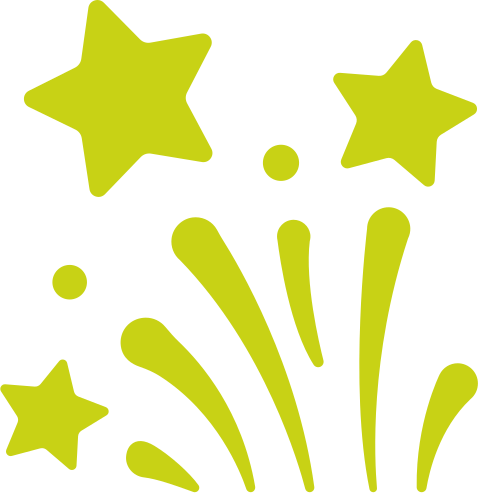 OFFICIAL
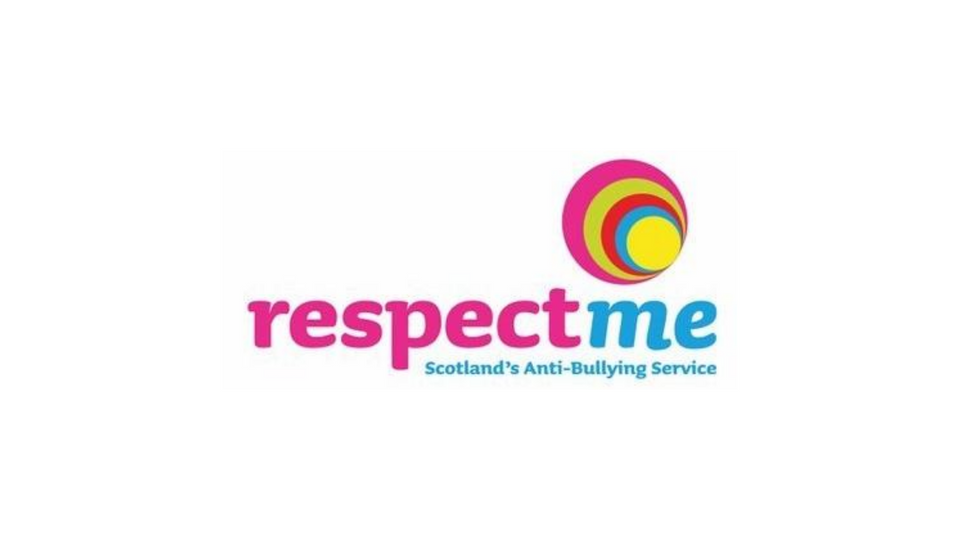 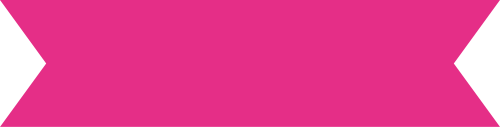 Questions and Answers
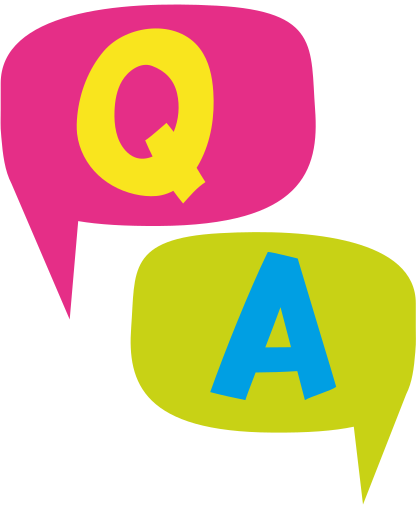 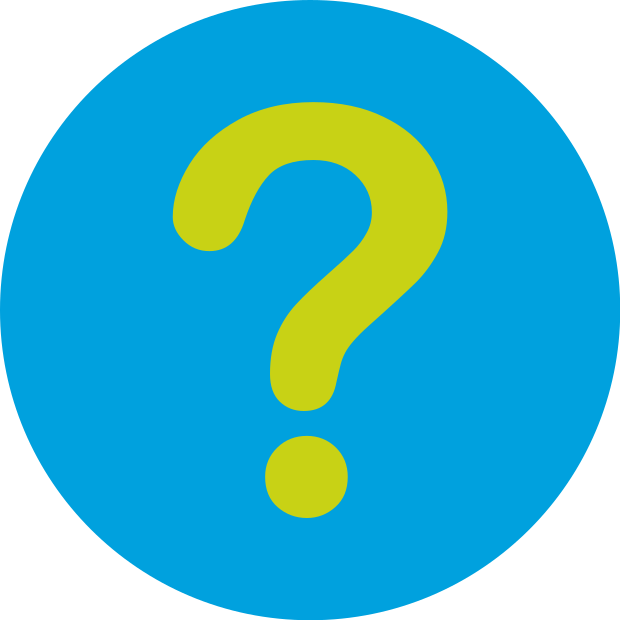 OFFICIAL
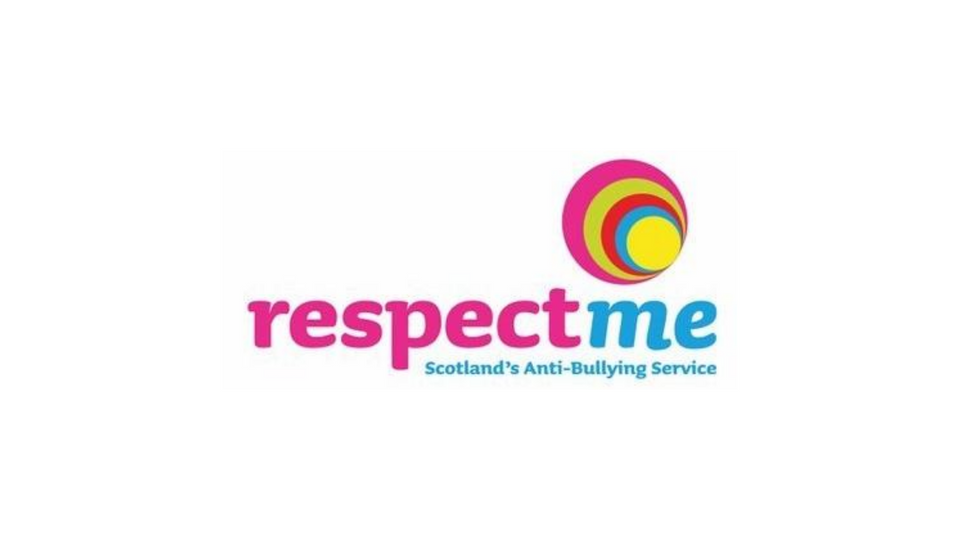 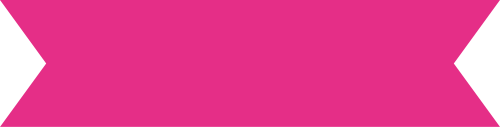 Thank You 
and 
Good Luck!
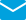 Lisa.Armstrong@respectme.org.uk
Lorraine.glass@respectme.org.uk
Una.McLean@respectme.org.uk
OFFICIAL
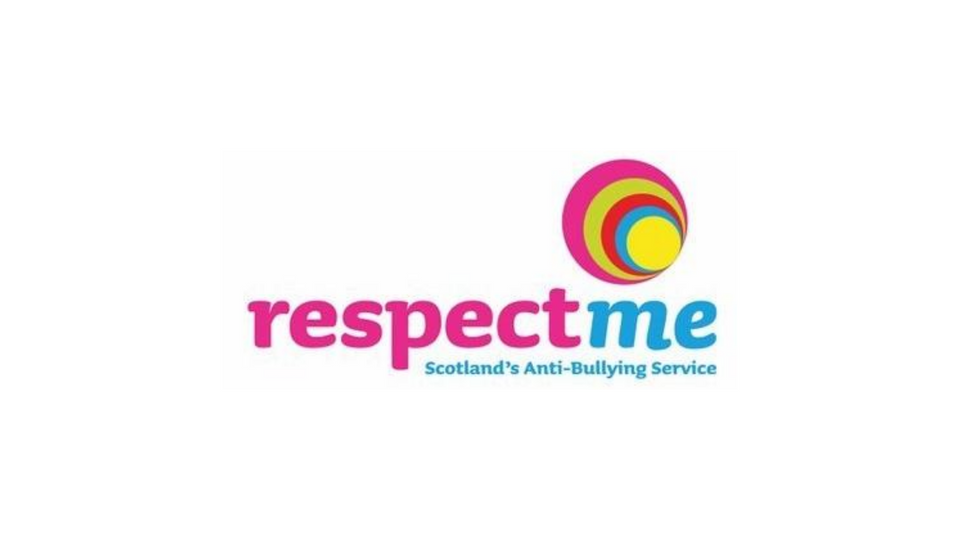